Alma – Focusing On What Customers Need
PRESENTER NAME
Alma Key Roadmap Differentiators
Boosting Collaborations
Unified Management
Optimized Workflows
Extendable Platform
Analytics
Boosting Collaborations
Unified Management
Optimized Workflows
Extendable Platform
Analytics
Collaboration by Contribution – Community Zone
Feb 15’
May 15’
June/July 15’
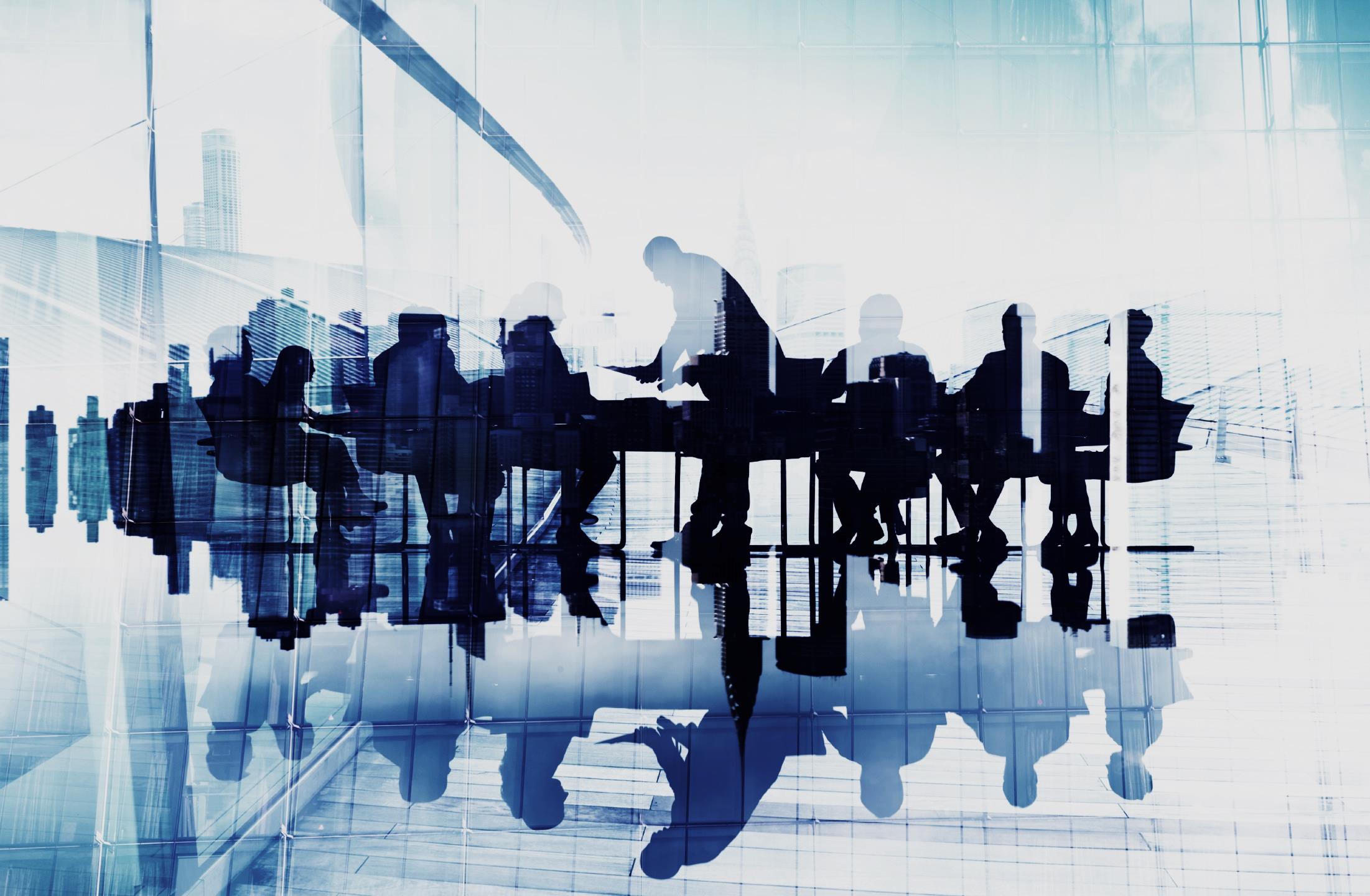 Community Zone is open for editing bibliographic records for all customers
Community Zone opened to contribution of Electronic Portfolios
Community Zone  opened to contribution of Electronic Collections
Community Zone Contribution Use
5
On the Horizon for Community Zone Contribution
Already in Alma
Near Term
Contributors of electronic collections will be able to update contributed collections

Contribute bibliographic records of databases
Edit Bibliographic records in the Community Zone 

Edit or Add Portfolios of Community Zone 

Contribute Local Electronic Collections
Longer Term
Loading content from PQ
Contribute original cataloged bibliographic records to the Community Zone
'Like' for contributed collections
6
Community Zone Authorities
Recently Added
LCMPT - Library of Congress Medium of Performance Thesaurus for Music
BARE - BIBSYS Authority Registry
National Library of NZ - Māori Subject Headings
Planned to be added
Library and Archives Canada (LAC) – Name/Title/Subject
National Library of Israel - Multi Lingual Thesaurus
SUDOC - French Name/Subject/Title Authorities
SBN – Italian Name and Titles Authority
Strong Support for Consortia
Network Zone
Shared Catalog  with Institution level annotations
Centrally-Managed Cataloging definitions (Normalization, Templates)  
Centralized Primo Publishing
Shared Import Profile Templates
Option to work only in the NZ shared catalog
Collaborative Acquisitions:
Joint Acquisitions – central mgmt. & purchasing
Joint Negotiations – central mgmt. & institution level purchasing
Consortial PDA 
Shared Vendor Management
Walk-in Loaning
Direct Requesting (in non-home institution)
Return anywhere
Centralized Management of Policies and Terms of Use
Pickup anywhere – planned for H1 2016
Consortial Resource Sharing (ISO ILL)
External Broker Integrations – OCLC Navigator, Relais D2D, INN-Reach, ILLiad, VDX
Centralized Management of Resource Sharing Configurations
Metadata Mgmt.
Acquisitions
Fulfillment
Resource Sharing
Analytics
Centralized Mgmt. of Configuration Tables 
Centralized Mgmt. of Notification Templates
Network Level  User Accounts
Central job monitoring
Shared Community Reports
Network Level Reporting
Administration
8
Collaborative Acquisitions
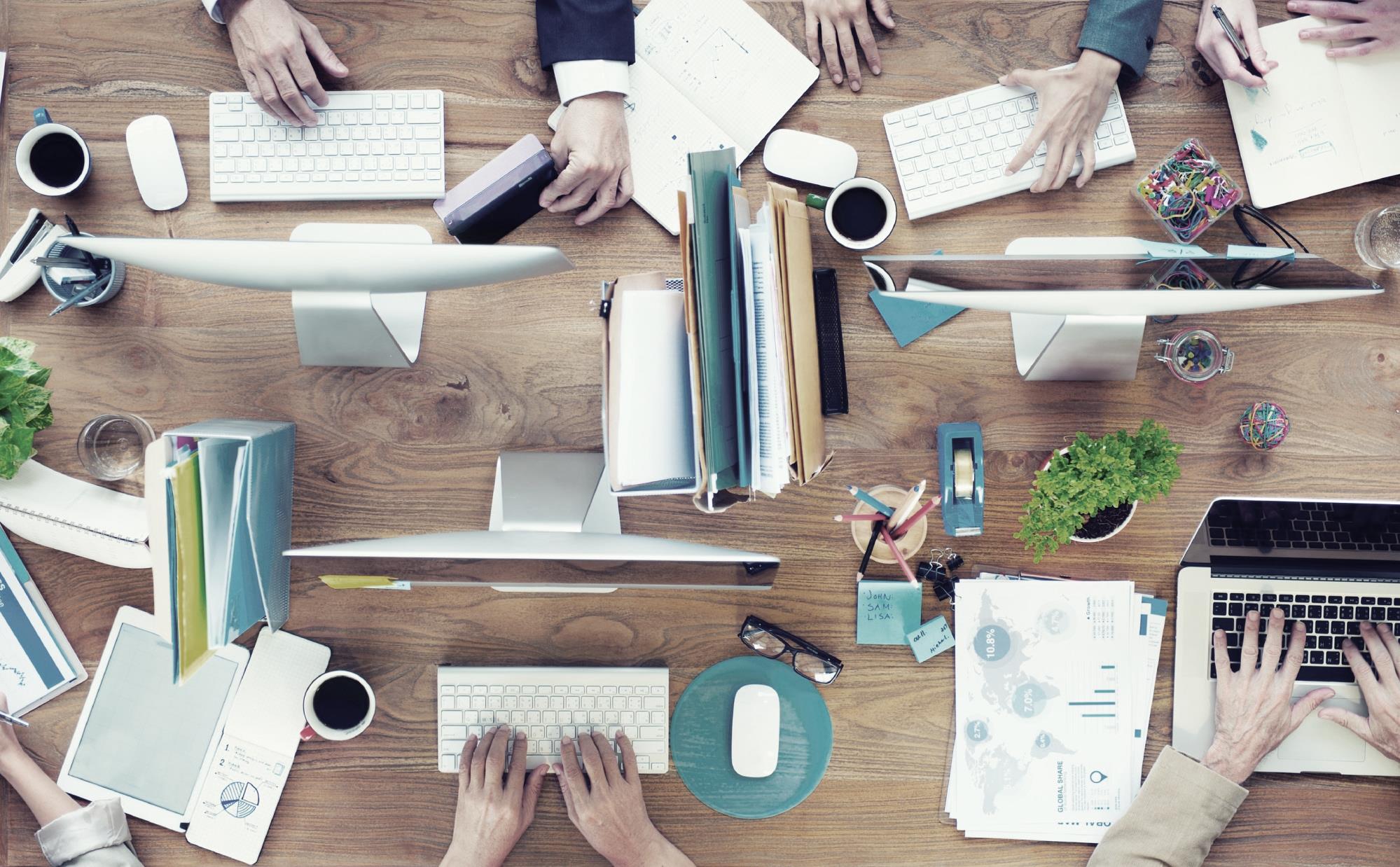 Central Acquisitions
Central management and purchasing of Electronic Resources

Central Negotiations
Central negotiation management of license and content of Electronic Resources  with distributed purchasing by members

Shared Vendors
Vendor records can be managed and shared in a collaborative network
Central Configuration
Wide functional coverage
Resource sharing configuration
Fulfilment configuration
Import profiles
Vendors
Notifications
Printouts
Almost all other configuration (e.g. user groups, cancelation reasons, cataloger level)
Opportunity to standardize consortia workflows & services
Empowering the consortia
Collaborations in Alma
Already in Alma
Near Term
Fulfillment – Pickup Anywhere
Improved Management of Shared Electronic Resources
Shared Catalog
Joint Acquisition Models
Purchase
Negotiation
PDA
Resources Sharing
Consortial
Wider Area/Peer
Extensive Broker Integrations
Fulfilment
Loan Anywhere, Request and Return Anywhere
Administration and Configuration
Longer Term
Hybrid Network – Alma/Non Alma
Advanced shared configurations and policies management  
Network level users policies
11
Unified Management
Boosting Collaborations
Optimized Workflows
Extendable Platform
Analytics
Completing the Vision - Unified Resource Management
Alma
Unified Data
Fulfillment
Metadata Management
Unified Workflows
Acquisitions
Analytics
Unified Management
Managing Digital Resources with Alma
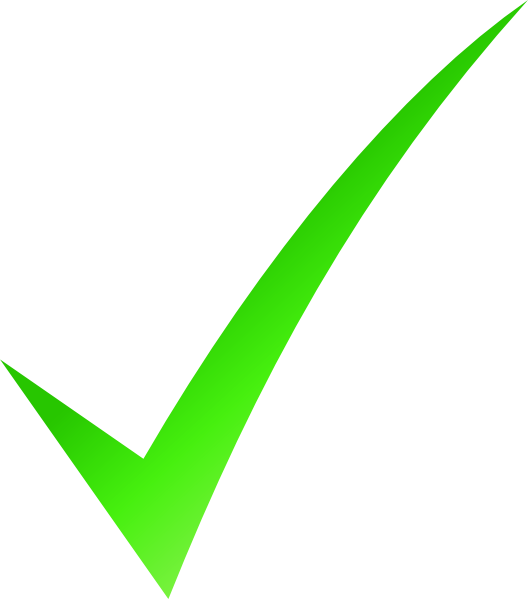 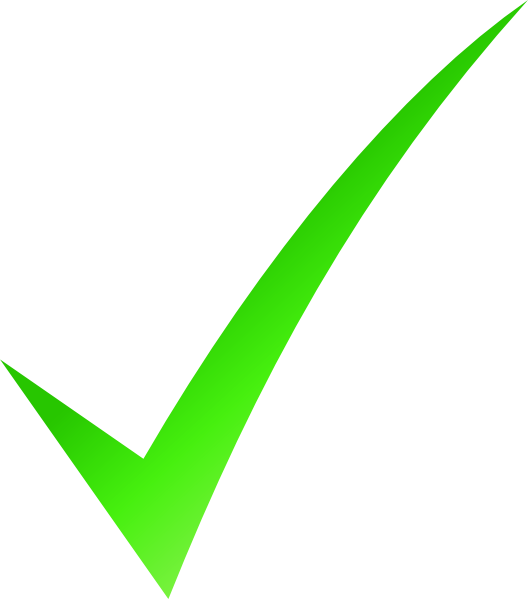 14
Cloud Storage @ Amazon S3
Infrastructure
Leverage Amazon for storage and bandwidth – doesn’t affect core Ex Libris services and data centers
Security
Utilize Amazon’s security infrastructure to provide data silos and ensure secure access
Global distribution
Amazon S3 is available globally in multiple regions, allowing fast access and compliance with data residency requirements
Trusted Brand
Digital content is the asset- storage in a trusted repository with 99.999999999% durability
Third Party Tools
There are many third party tools which integrate with Amazon’s storage service, providing institutions with direct access to their resources
Cost Effective
Storage is a commodity and prices are coming down. Storage and bandwidth costs are cheaper than private cloud
Staff Upload of Digital Materials
Unified Staff Search
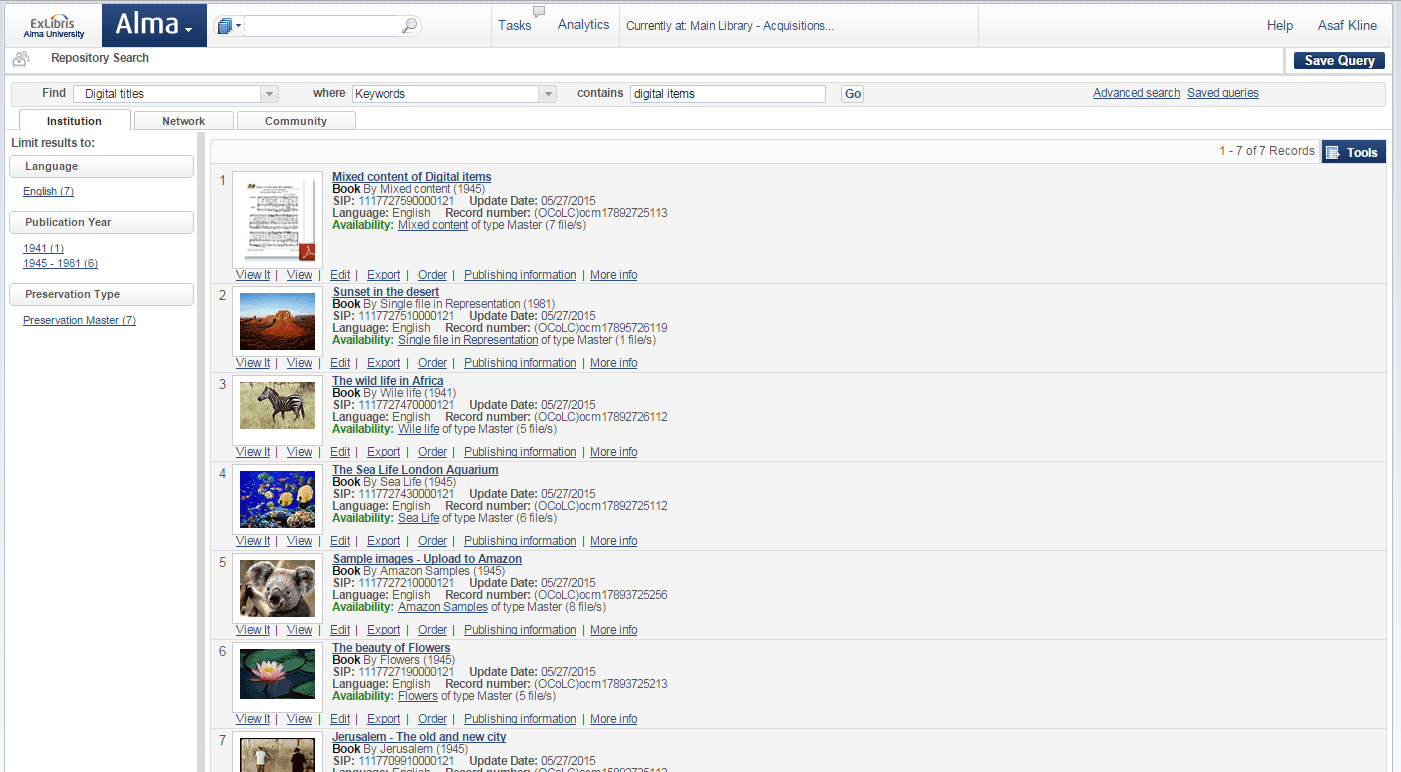 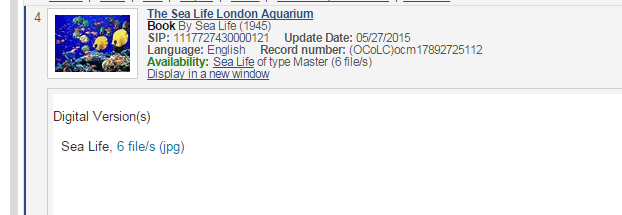 Modern Web Viewers
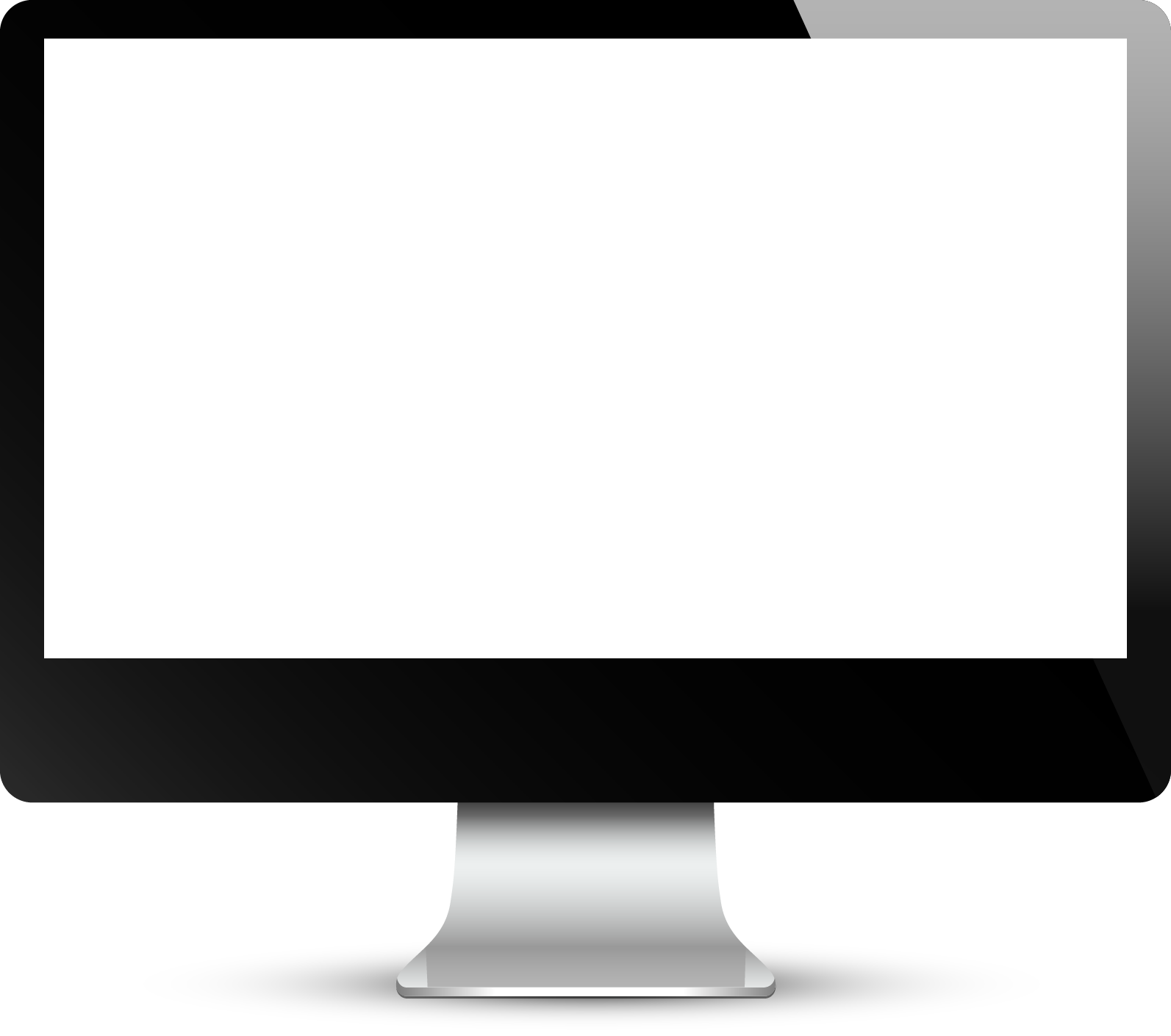 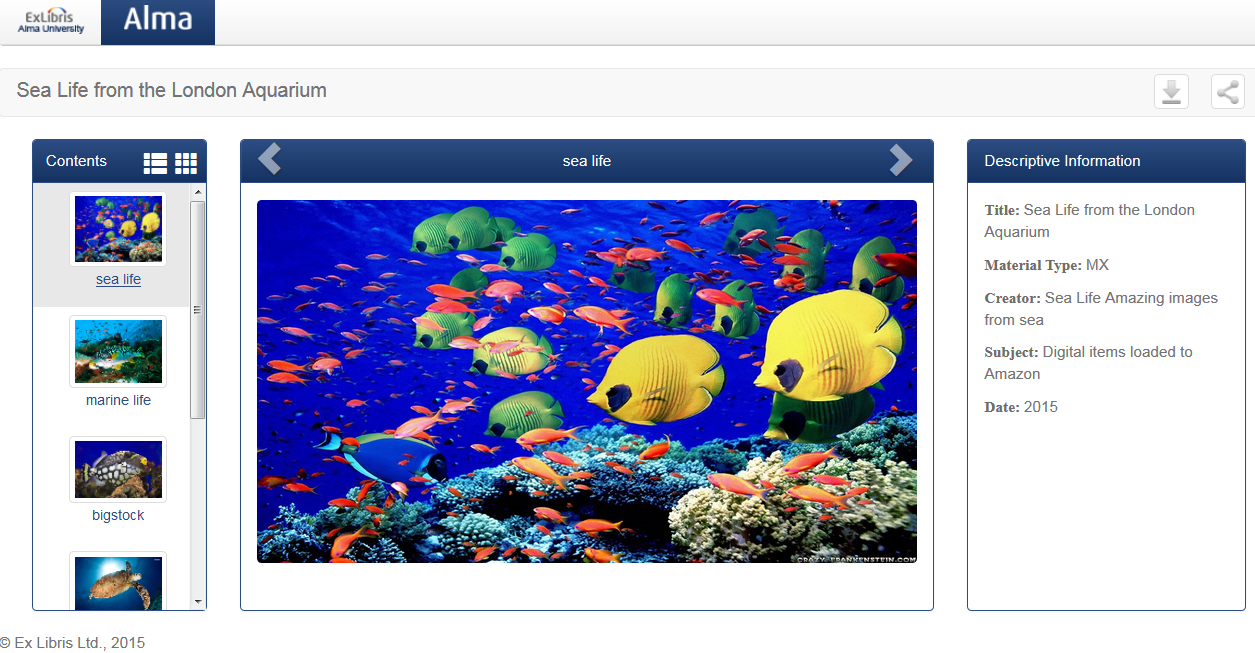 Modern Viewers and Mobile View
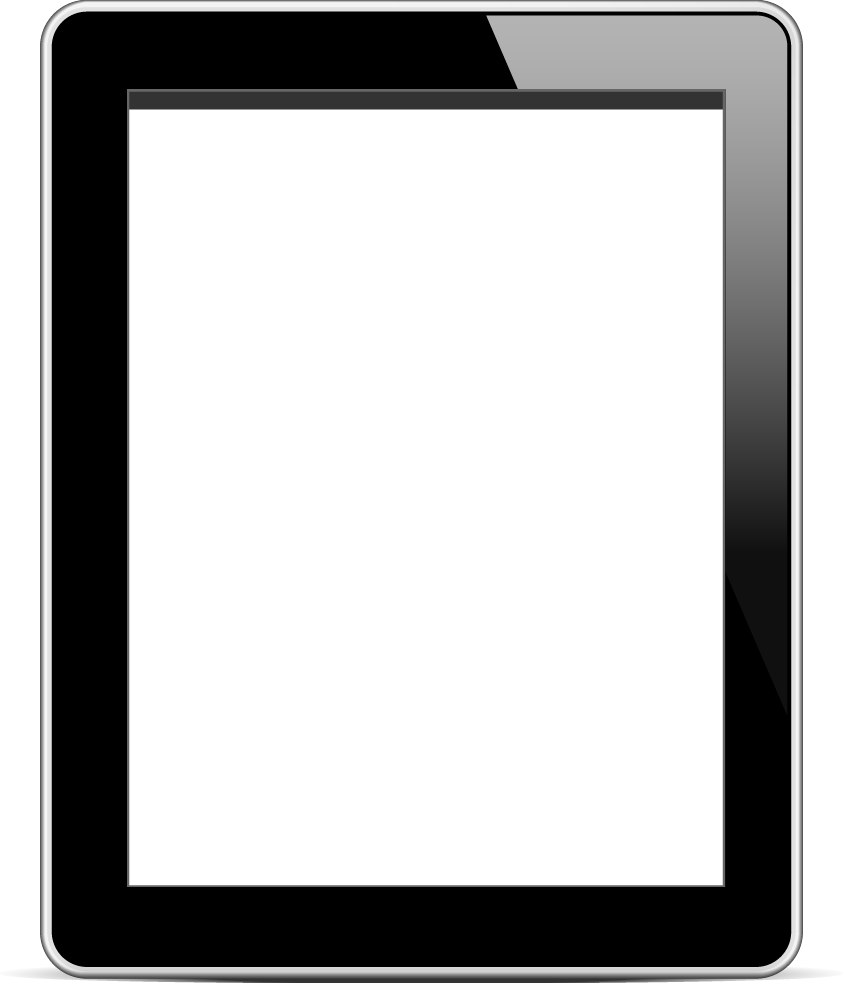 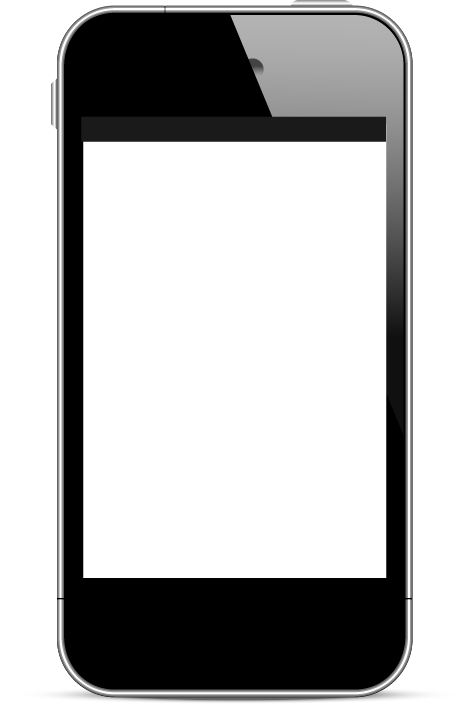 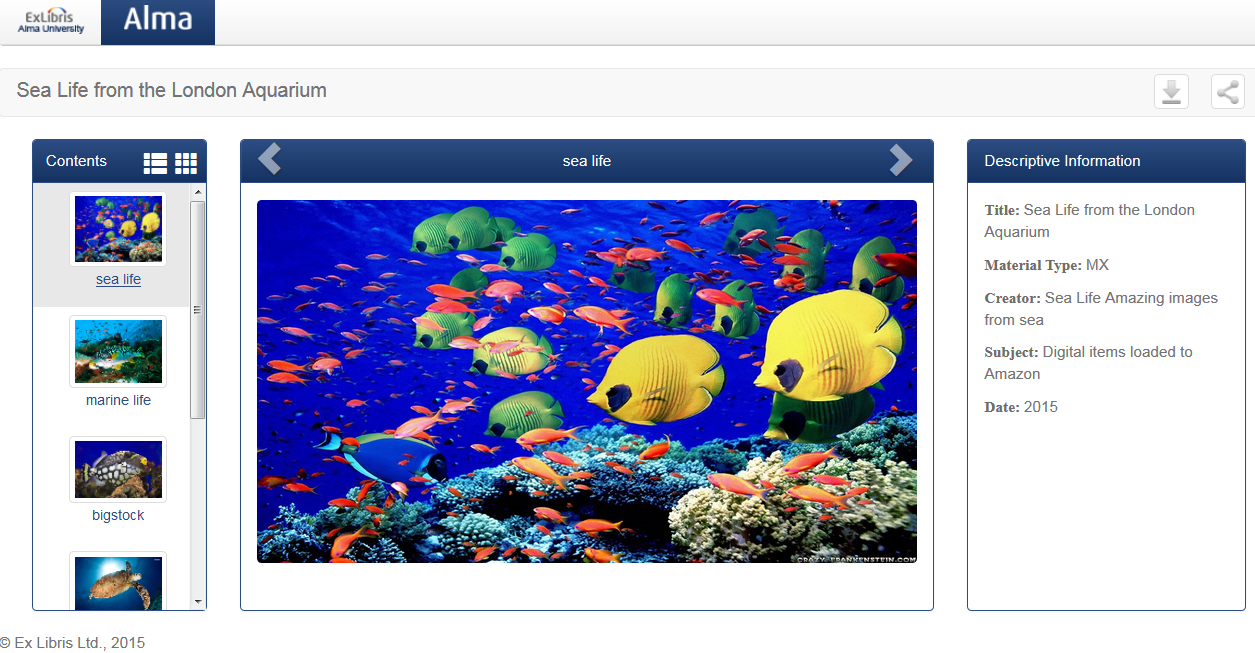 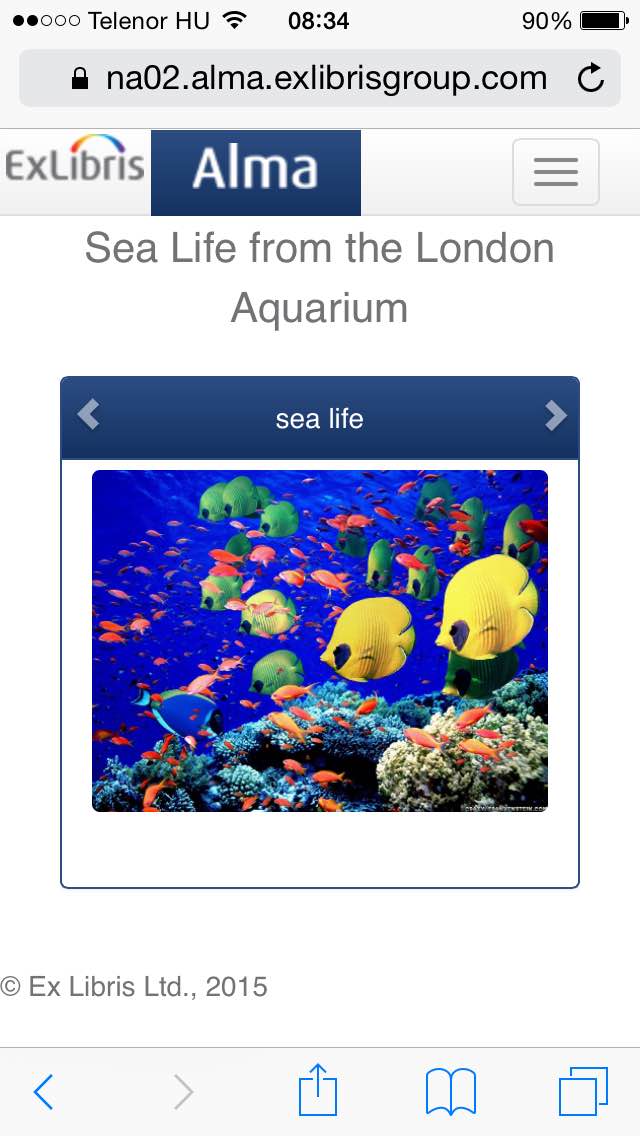 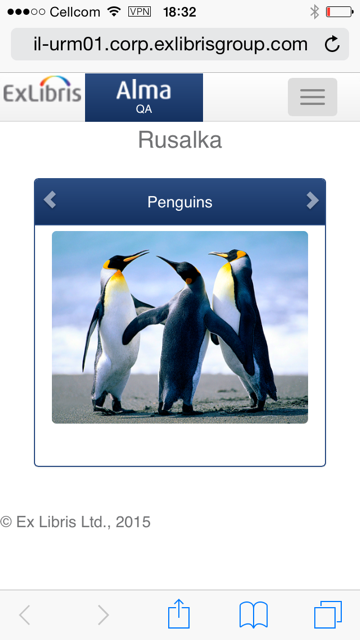 Optimized Workflows
Boosting Collaborations
Unified Management
Extendable Platform
Analytics
Optimizing Workflows:  Real-Time Acquisition
Streamlined process
Immediate
Save staff time
Partner Selection Platform
Alma
PO Line
Order Details
21
Acquisition Methods – YBP Real-Time Acquisition
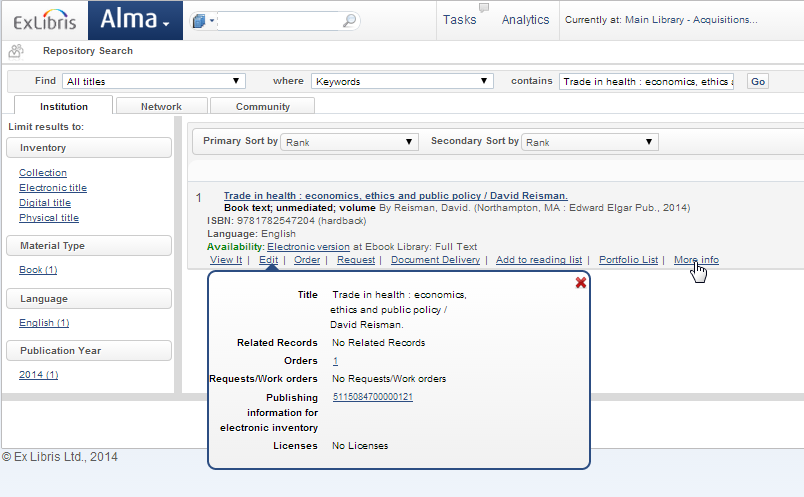 22
Acquisition Methods – Harrassowitz Ongoing Integration
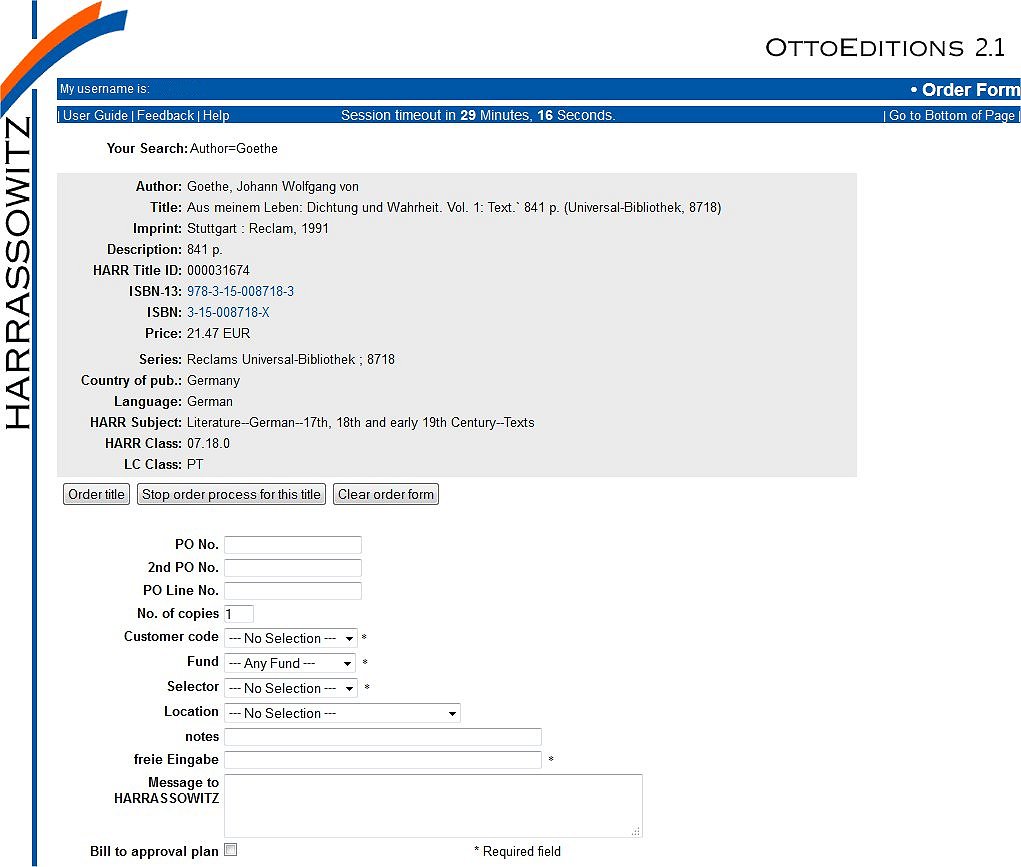 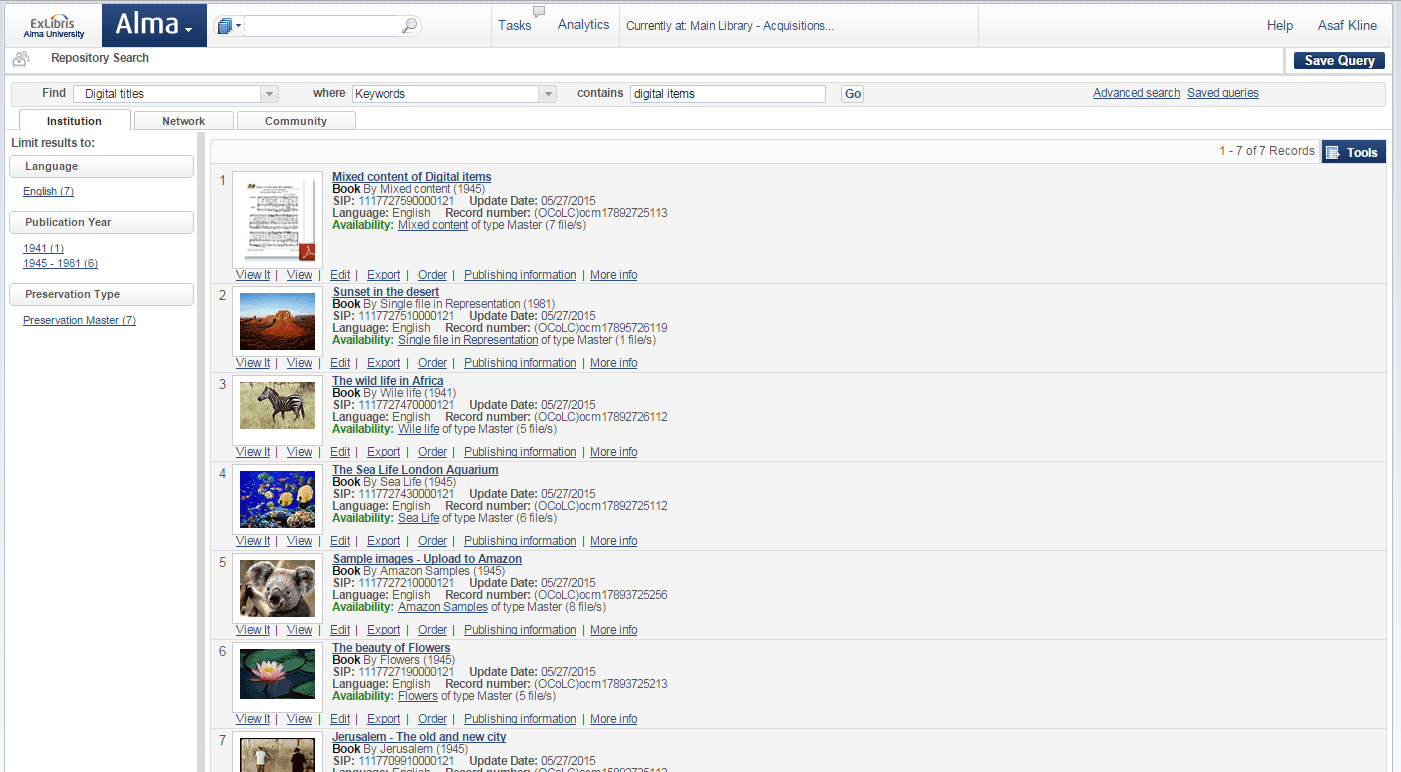 23
Alma Integration with Amazon
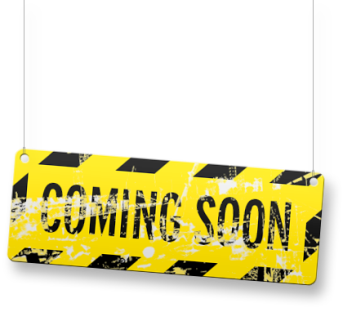 1
2
3
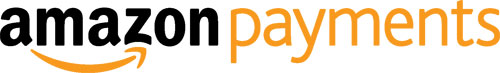 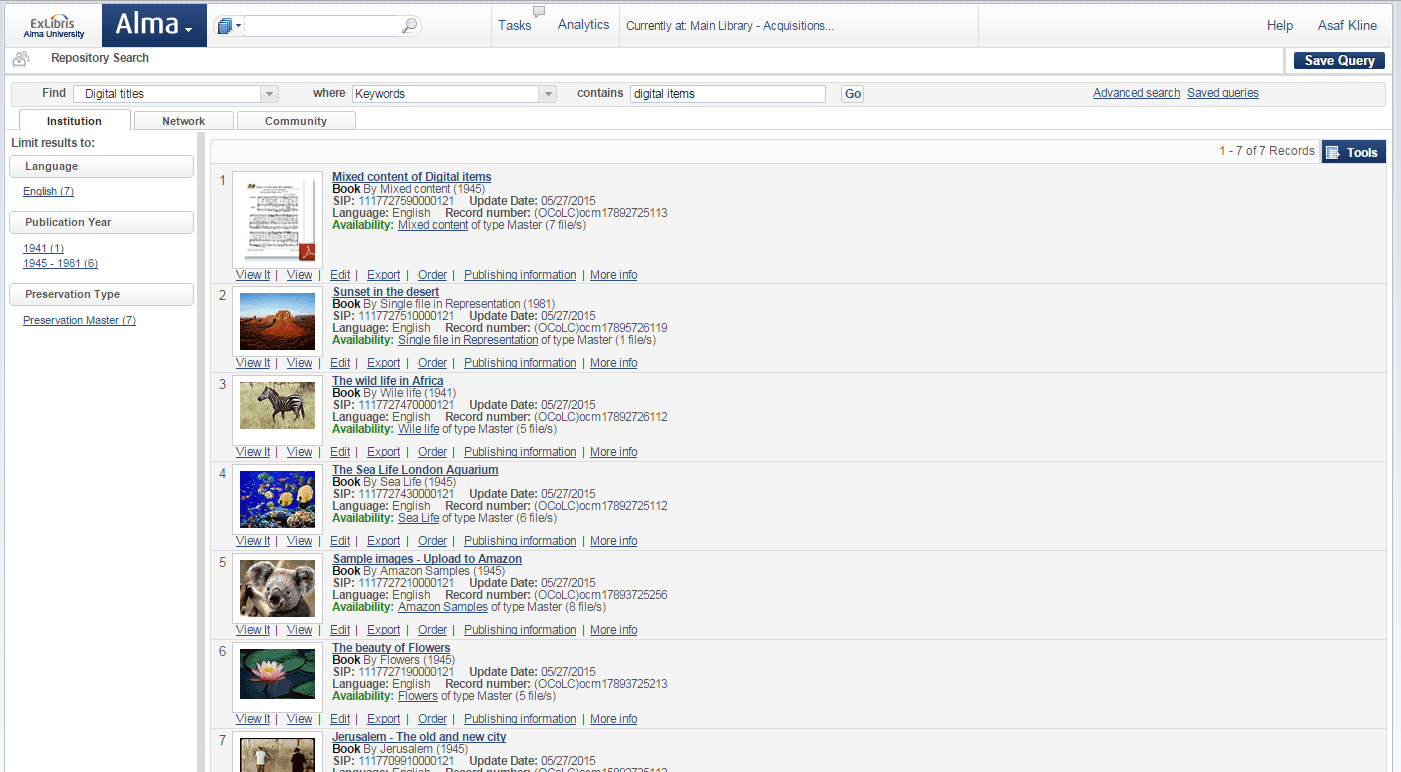 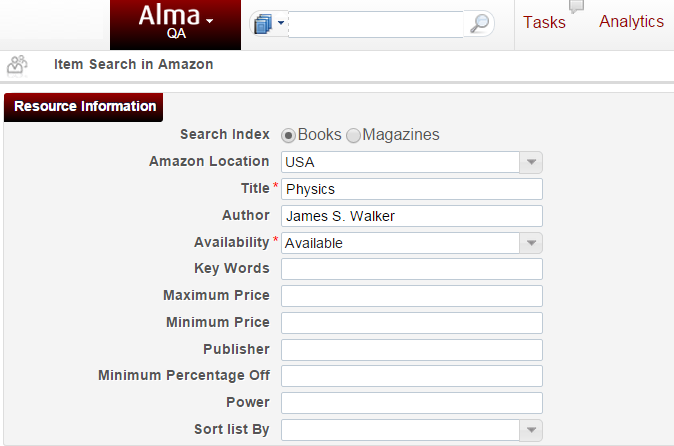 Acquisition Methods – Integration with Amazon
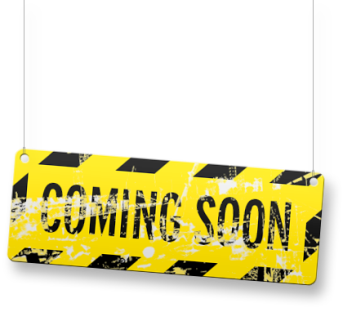 1
2
3
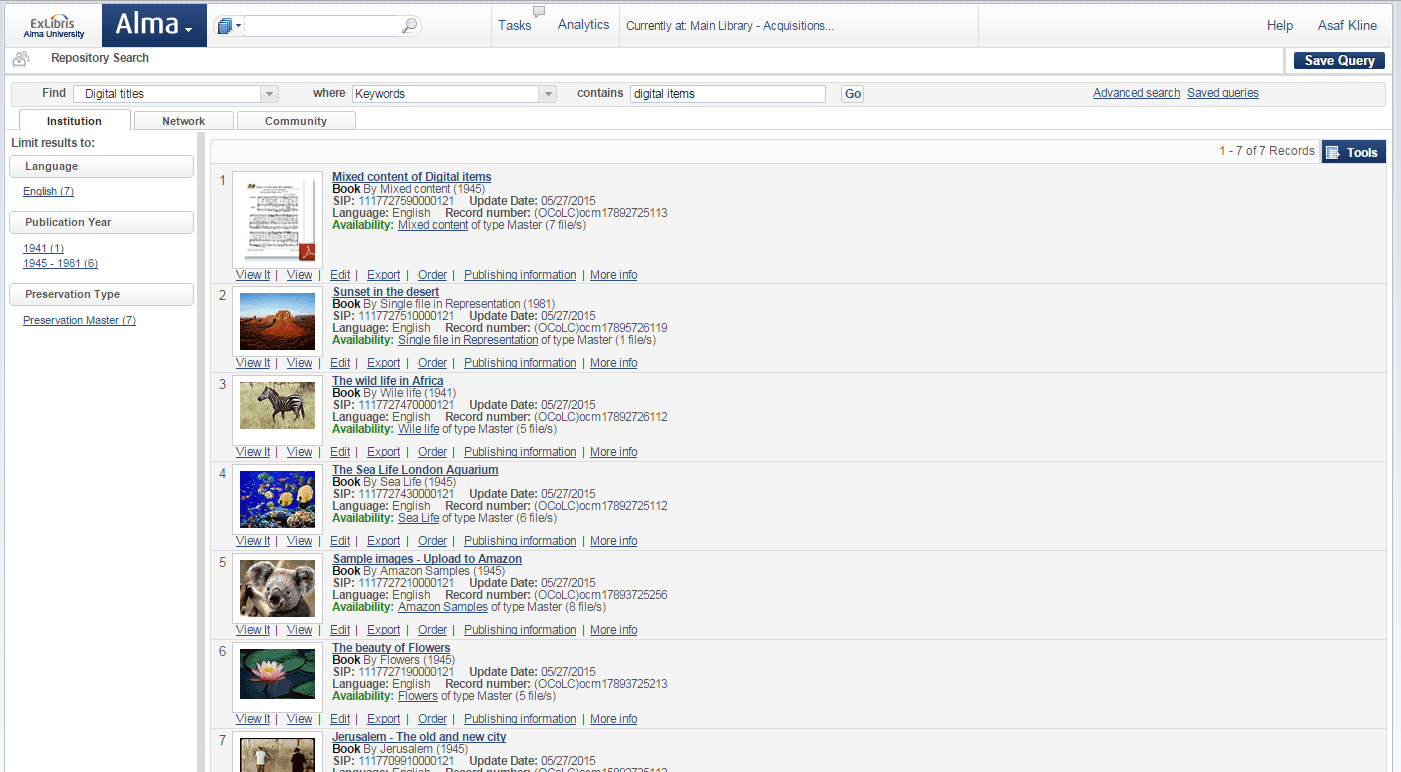 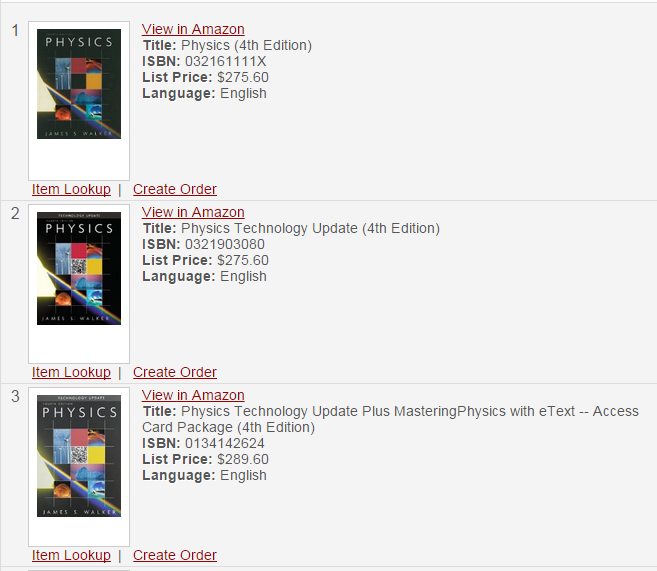 Acquisition Methods – Integration with Amazon
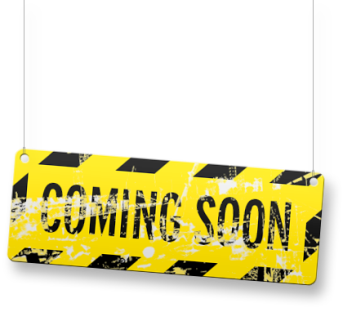 1
2
3
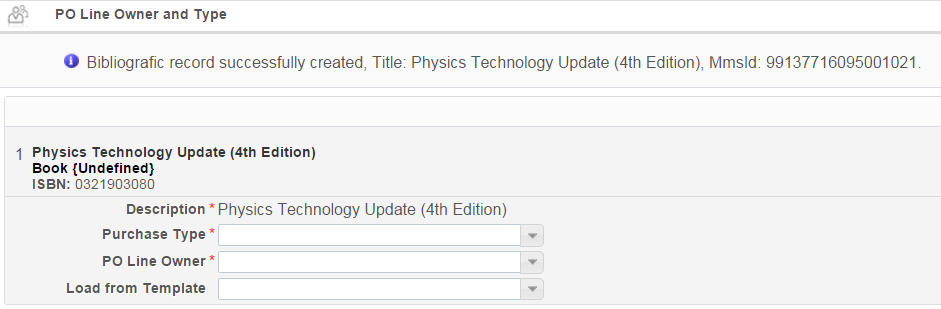 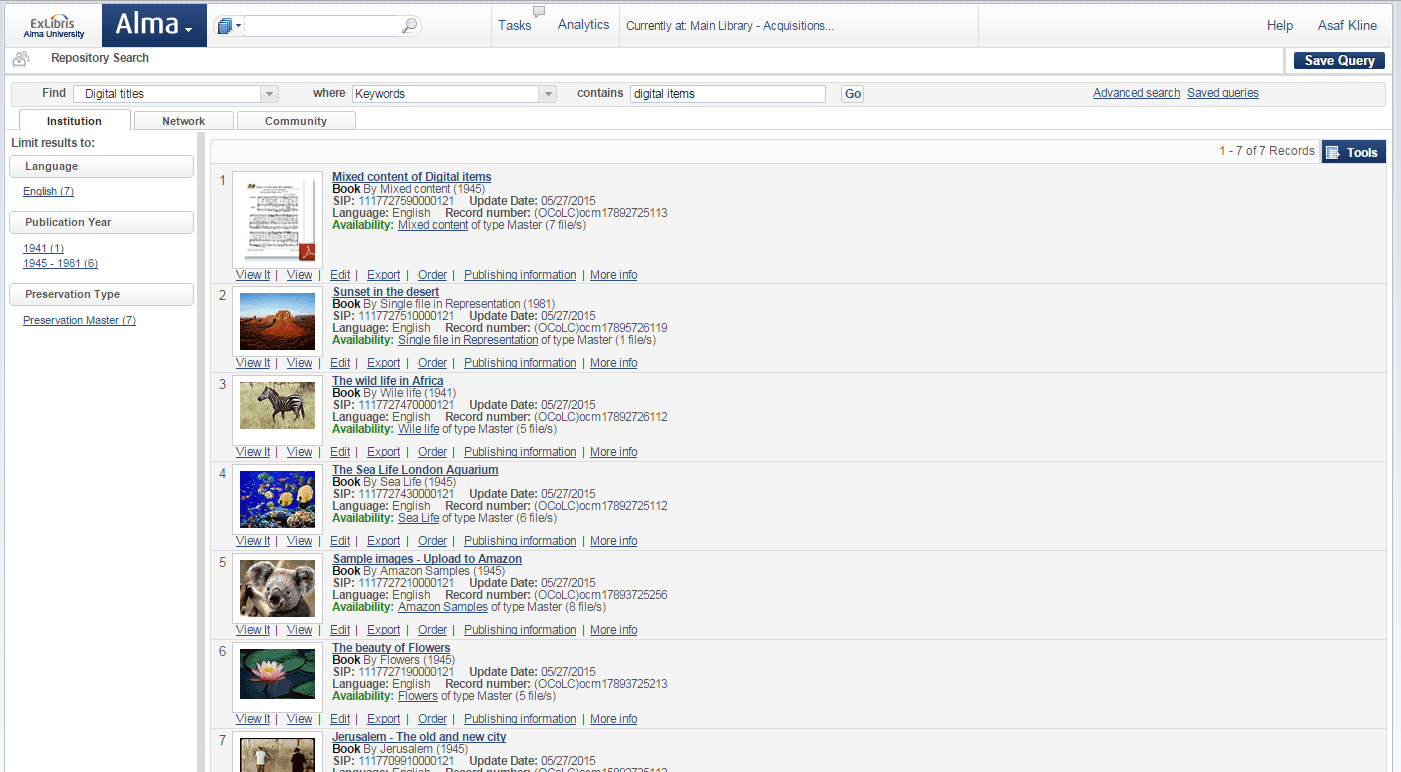 Optimizing Acquisitions – Looking further ahead
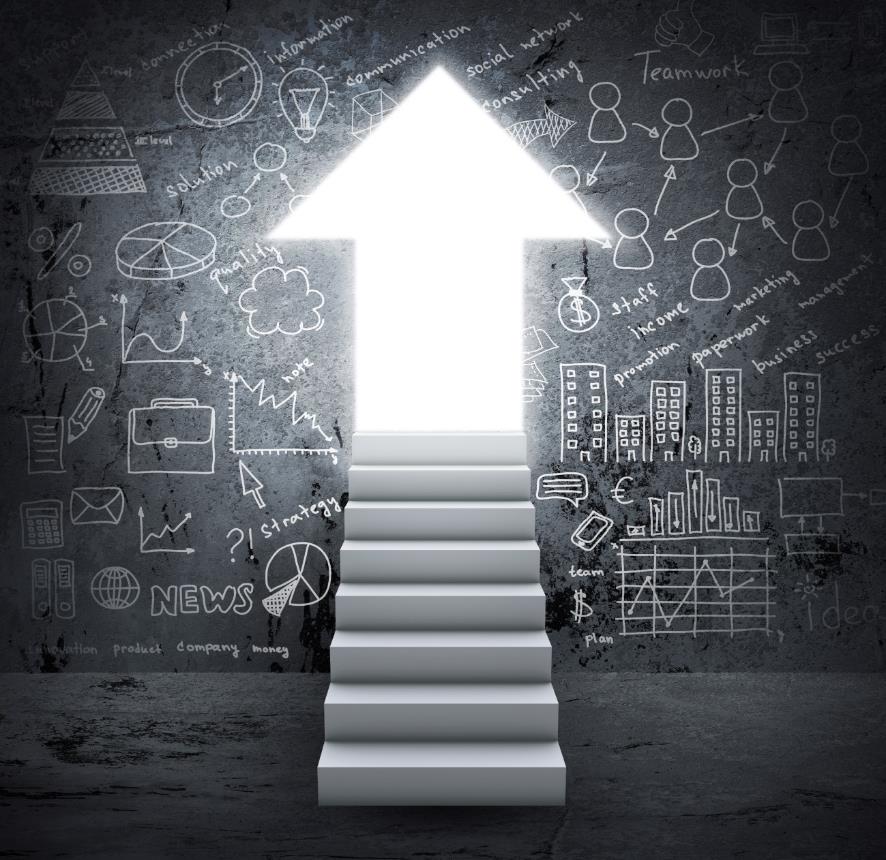 Real-Time Availability and Pricing

Patron Purchase Request 

Evidence-Based Selection (EBS)

Article Processing Charges (APC)
Advanced Acquisition Models
Already in Alma
Near Term
Amazon
Patron Purchase Request
Intota innovative capabilities such as DDA flow
Real Time Acquisition
Integration with PQs Acq. platforms
Real-time availability & pricing
PDA
Joint Acquisitions
Purchase
Negotiation
Shelf Ready (EDI, EOD)
RT Acquisition (YBP, HARRASOWITZ)
Longer Term
Article Processing Charge (APC)
Multi Format Legal Deposit
License Renewal Workflow
28
Extendable Platform
Boosting Collaborations
Unified Management
Analytics
Optimized Workflows
Developers Network
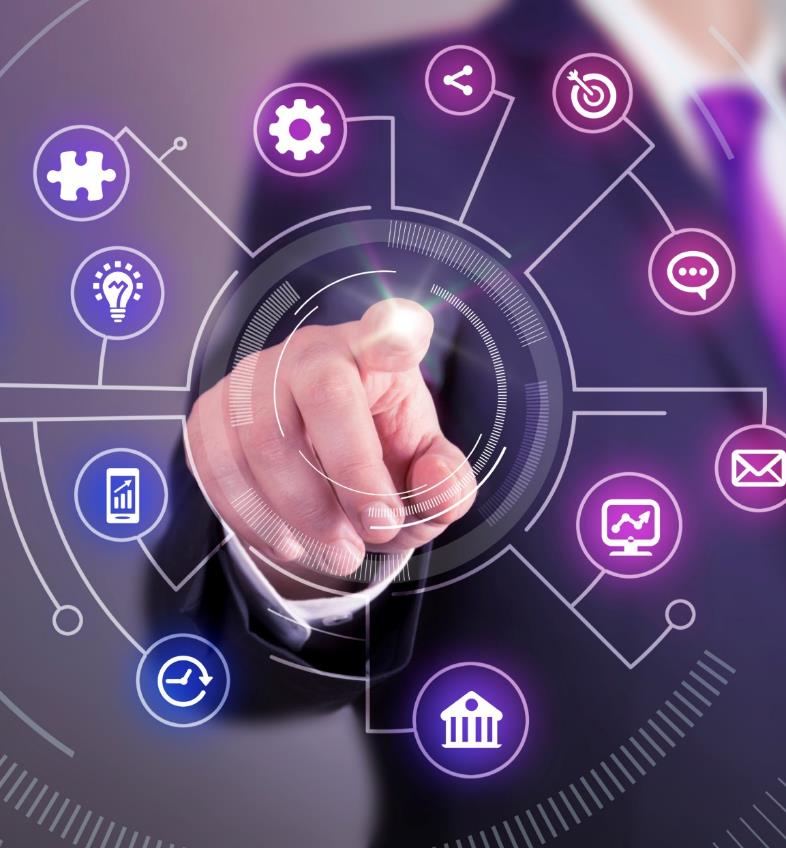 Ex Libris Developer Network launched in May 2014

At launch- 21 total REST APIs
6- BIBs
5- Resource Sharing Partners
10- Users
Nice picture about APIs, integration between systems, roadmap…?
Now there are Over 100 REST APIs in 7 areas!
30
Alma APIs Growth Since Developer Network Launch
31
Over 24 Million API Calls/Month
Alma is OPEN
12x growth in 9 months
32
APIs Developments
Recently Added
CRUD APIs for Remote Digital Repositories
Linked Data API
Workflows APIs: Scan-In, Next step in digitization
Create BIB and HOL records APIs
Planned to be added
CRUD APIs for Alma Digital Representations
BIBs – create physical item
Process orchestration 
License information
Analytics
Boosting Collaborations
Unified Management
Extendable Platform
Optimized Workflows
Continuing to Execute our Analytics Vision
Prescriptive Analytics
Difficulty
Predictive Analytics
HOW CANwe make it happen?
Descriptive Analytics
WHAT WILL
Happen?
HOW should we take action?
Ability to model,manage, and adapt
WHY
Did it happen?
Data-driven planning and forecasting
WHAT happened?
Dashboard for managers and analysts
Managed Reporting
Increase in ad hoc reporting and Information on demand
Ad Hoc Reporting
Primarily batch and some ad hoc reports
Value
Analytics
Dashboards
Hindsight
Foresight
Insight
Scorecards & Benchmarking
35
Alma Analytics
Already in Alma
Near Term
Increase Export capabilities
Combined Acquisitions-Inventory-Usage analysis capabilities
Extended COUNTER support
Benchmark Analytics
Extensive set of analytics subject areas:
Acquisitions
Fulfilment
Inventory
Link Resolver usage
And more….
Network Analytics

Book Report 1, 2 usage

Customizable Dashboard

Improved ETL (daily refresh)
Medium to Longer Term
Adding innovative capabilities from Intota-Assmt. (Books, Hathi, etc.)
Title Level and Overlap Analysis
Predictive Analytics
36
Collaborative Networks Benchmark Analytics
Benchmark and compare among other member institutions of the consortia
Ability to create customized reports by 
the consortia itself
Beyond collection management analysis
Analytical reporting built-in and fully integral 
part of system
Collaborative Networks Benchmark Analytics
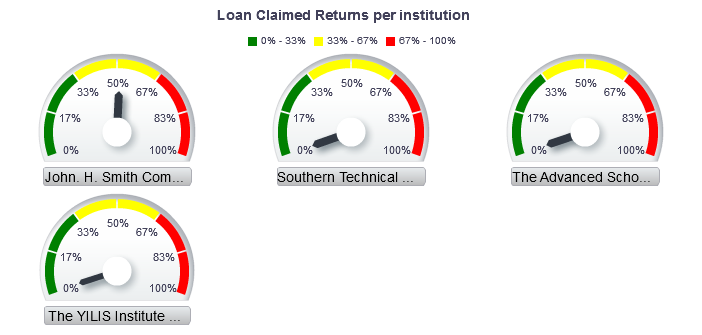 38
Collaborative Networks Benchmark Analytics
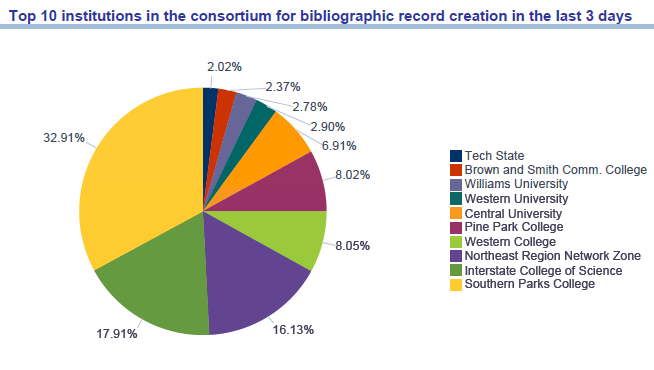 39
Actionable Analytics Reports
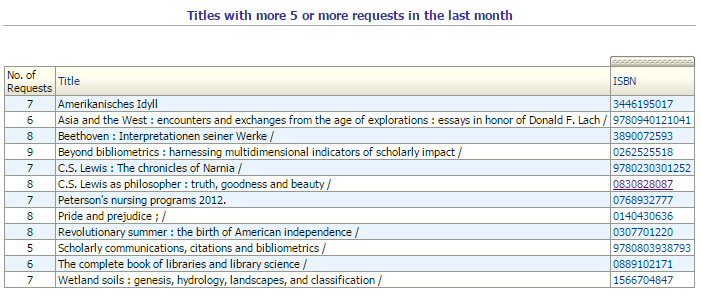 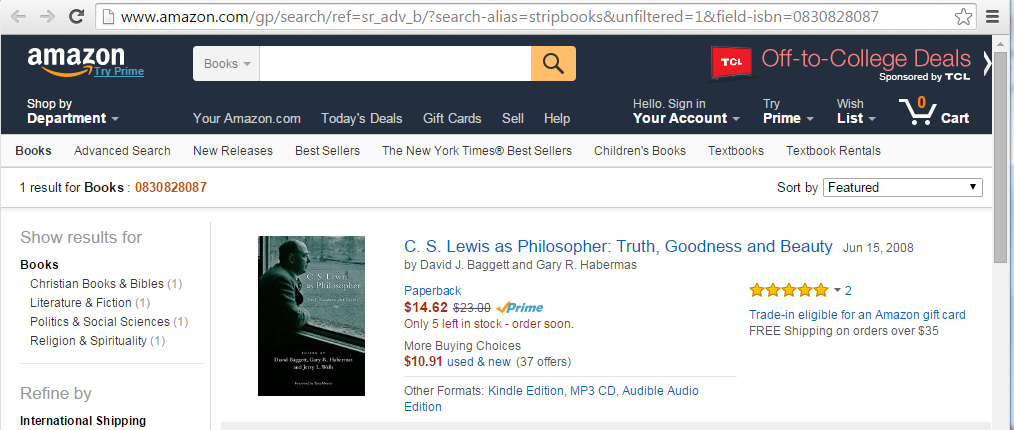 40
Actionable Analytics Reports
We arrive to the item at Amazon Books
This URL was defined in the column ‘action’
This ISBN was taken from the report
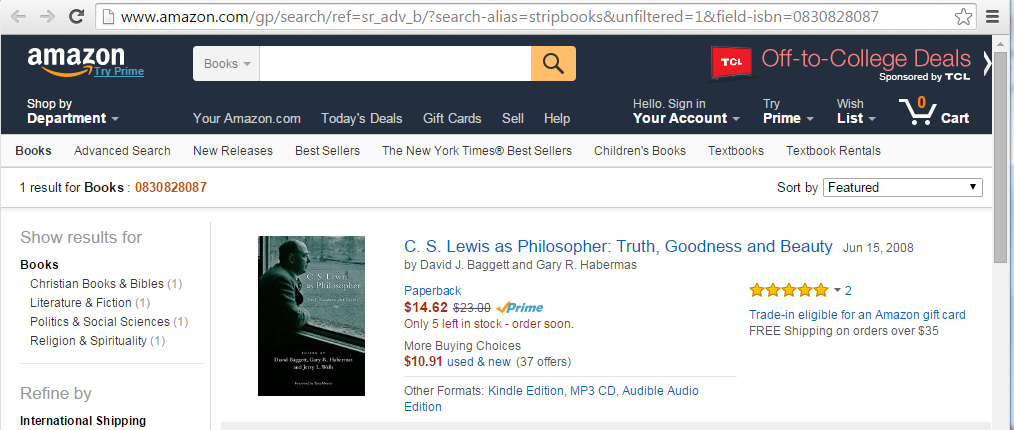 41
‘Actionable’ Release Notes
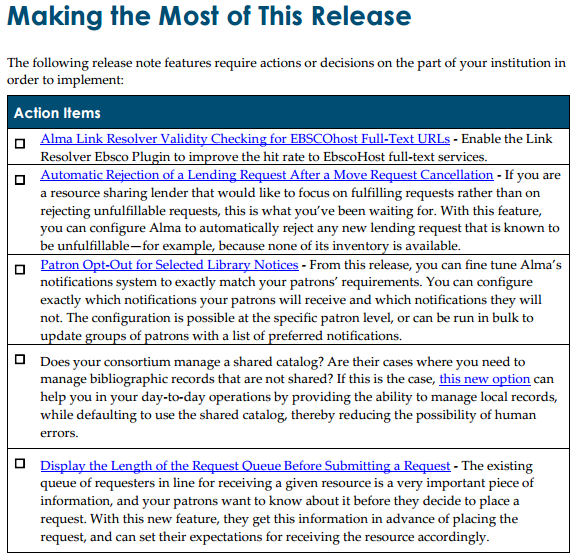 42
THANK YOU